T.R.I.M.For all PVA Offices
Technical, Rates , Information and Management
What to do if you hire a new employee?
Complete all the needed forms at least 2 weeks prior to start date and send to Stacey and the PVA Support 
Add on the form if the new employee is going to use an existing computer and you will need COT to profile them on it


** When an employee is approved in the KHRIS system it automatically sends their information to the EIM program and AD account and email are setup
What to look for when buying a new computer?
Windows 7 64-bit Professional or Enterprise
At least 8 gig of RAM
Minimum of 500 gig hard drive
At least an i5 processor
How do I purchase a new computer?
Go to a store and buy one
Contact COT and ask for the price and verify order
Call Tackett
Order online
Call Stacey
All the above
How do I purchase a new computer?
Go to a store and buy one
Contact COT and ask for the price and verify order
Call Tackett
Order online
Call Stacey
All the above
COT Rates – Option 1
Purchase through COT outright will cost approximately $700 -$900, no software or monitor included
You can purchase an Antivirus program through COT for $9.95/yr but you CANNOT buy the Microsoft Office Suite 
Any support for these devices will incur a $45/hr Out-of-Scope charge

This incudes aa computer with..
i7 Quad Core
16G RAM
1T Hard drive
COT Rates – Option 2
You decide to go through COT CC20 rated service, you’ll pay $62/monthly for each machine.
Included in this you’ll receive the Antivirus program, Microsoft Office Suite and Support with NO ADDITIONAL COST.
If you need monitors you will be changed to a DT50 rate which includes Monitor – Tier I (20” prof. series flat panel) at $3/month or DT60 Monitor – Tier II at $4.50/month (24” prof. series flat panel)

The PVA office is required to be on the State Network to get this rate.
** Due to the updates from the vendor Tablets on the COT contract no longer meet the requirements of the PVAs application.**
COT Rates – Option 3 Required to be on the State Network
You decide to go through COT CC30 rated services for computers, you’ll pay $67/month for each computer and you agree to keep the computers for a minimum of 4 years
This option includes Antivirus program, Microsoft Office Suite and support at NO ADDITIONAL COST
If you need monitors you will be changed to a DT50 rate which includes Monitor – Tier I (20” prof. series flat panel) at $3/month or DT60 Monitor – Tier II at $4.50/month (24” prof. series flat panel)
The PVA office is required to be on the State Network to get this rate.
** Due to the updates from the vendor Tablets on the COT contract no longer meet the requirements of the PVAs application.**
What does the Desktop Device Support Service cover?
Approximate 48 month replacement cycle
24X7 access to the Commonwealth Service Desk available Monday – Friday 7am to 6pm (EST)
Setup, installation, configuration, preventive maintenance, upgrades and patching
Operating System, Antivirus, and Office support
I purchased computers on my own NOW WHAT?
Call Stacey
Call Commonwealth Service Desk
Call my local tech
All the above


**  Note that any device connecting to the State Network MUST have antivirus software on it, the preferred is McAfee
Going to a local internet provider?  Things you may know:
Does your local provider offer a router, if not you’ll have to purchase one before leaving the state network
Do you already have Z Scope, if not you’ll need to download and purchase it
You may have to call the company that you have a printer/copier with in order to get it setup again 
You’ll need to contact Stacey for a VPN account so you can access ETS and also again once you’ve moved to the local internet so she can disconnect the state connection
AD Self Service/Accounts
AD accounts allows you to access ETS, state email and KAVIS 
Everyone must go to the AD porthole and sign up, when you do this you can add any email address you want on it for reminders
AD Self Service allows you to reset AD account password (for email and ETS) and unlock your account
On April 29th COT implemented a policy that all AD passwords will expire in 90 days instead of 30
This will affect your office no matter if you on the state network or a local connection
When do I contact the Commonwealth Service Desk?
When you have a problem with AD, VPN and emails that the addresses end with ky.gov
Problems with Entrust email encryption
When you cannot login to AVIS
Any hardware/software issues, keep in mind that there could be an Out of Scope charge of $45/hr
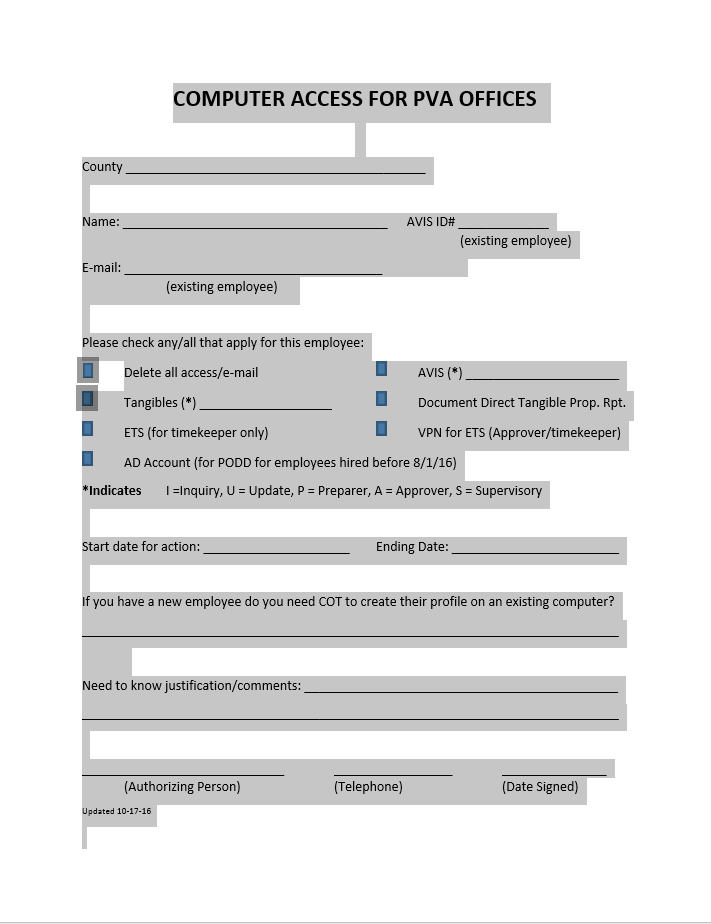 What’s going to happen in the coming months?
We were told that everyone that still has ARM/TRIM program(s) will be converted to PVD by the end of the year


ARM or TRIM will no longer be supported once everyone is moved to PVD or any other tax roll software support